CCC2017 TOKAJ, HUNGARY
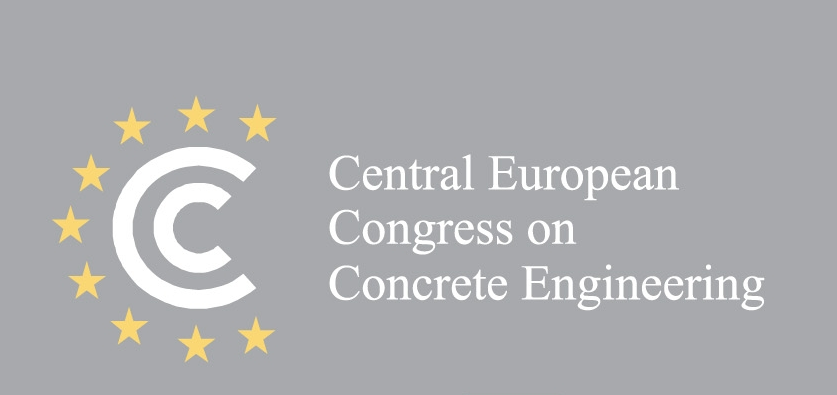 CCC MEMBER COUNTRIES
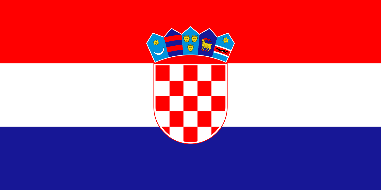 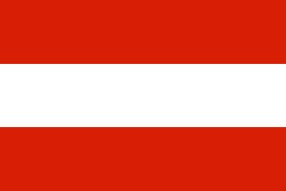 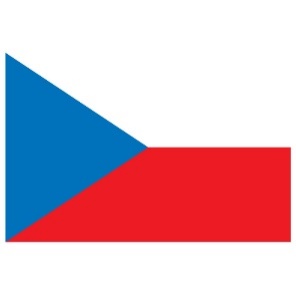 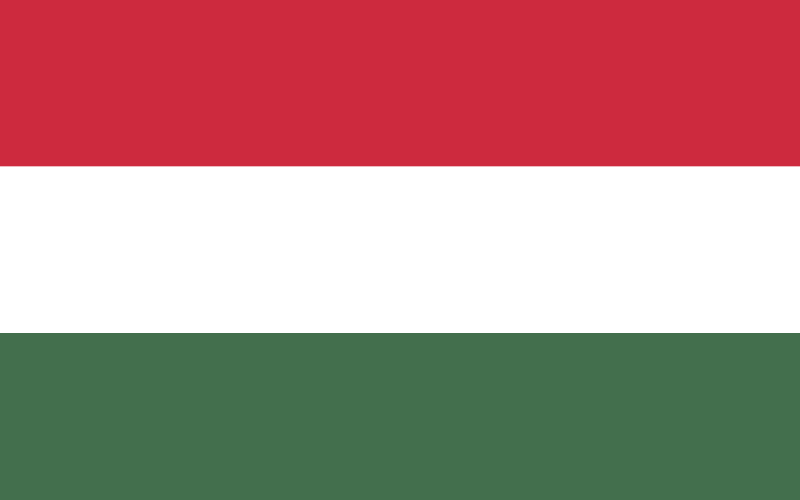 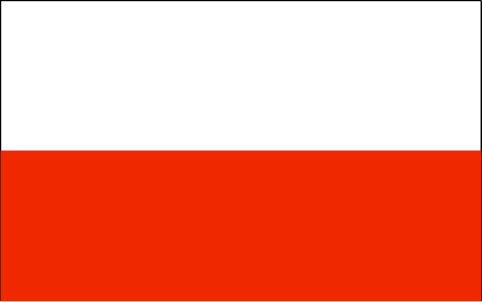 concrete
technologies
for
structures
Innovative
materials
and